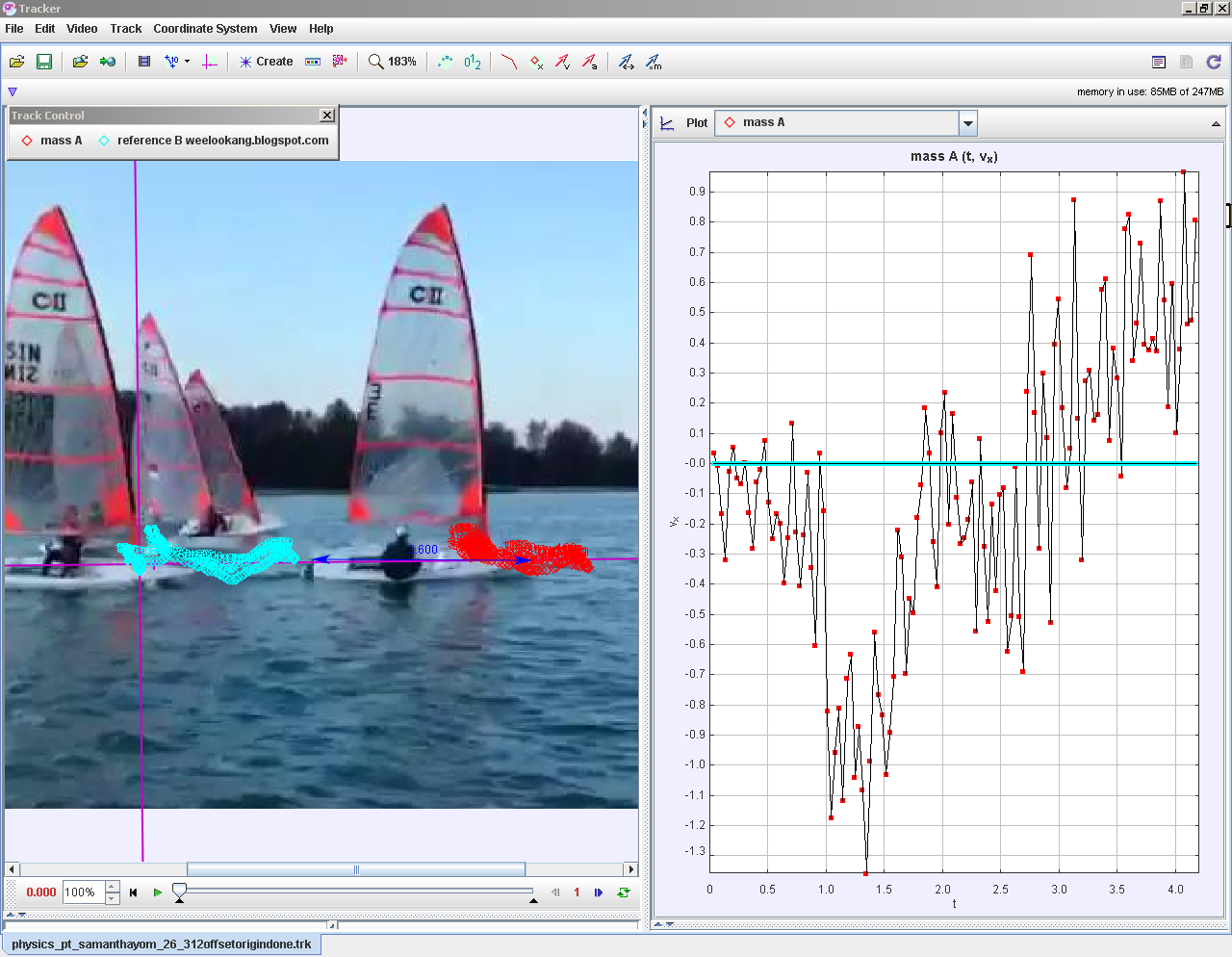 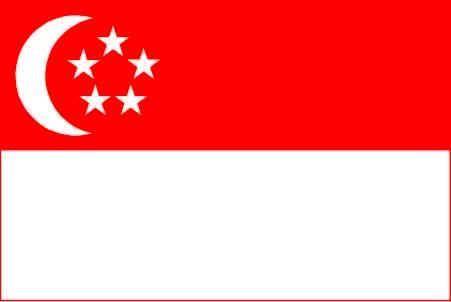 [Speaker Notes: Our project seeks to allow students to be like scientists (obtain real data from physical phenomena, engage in making inference and deducing how the physical world work).
This is accomplished by using the k 12 8 practice approach supported by video analysis with Tracker.

At this point of sharing, project is ongoing..]
2 Wee, Loo Kang, Chew, Charles, Goh, Giam Hwee, Tan, Samuel, & Lee, Tat Leong. (2012). Using Tracker as a pedagogical tool for understanding projectile motion. Physics Education, 47(4), 448.
[Speaker Notes: The National Science Education Standards (NSES p. 23) defines scientific inquiry as 
“the diverse ways in which scientists study the natural world and propose explanations 
based on the evidence derived from their work. 
Scientific inquiry also refers to the  activities through which students develop knowledge and understanding of scientific ideas, as well as an understanding of how scientists study the natural world.”]
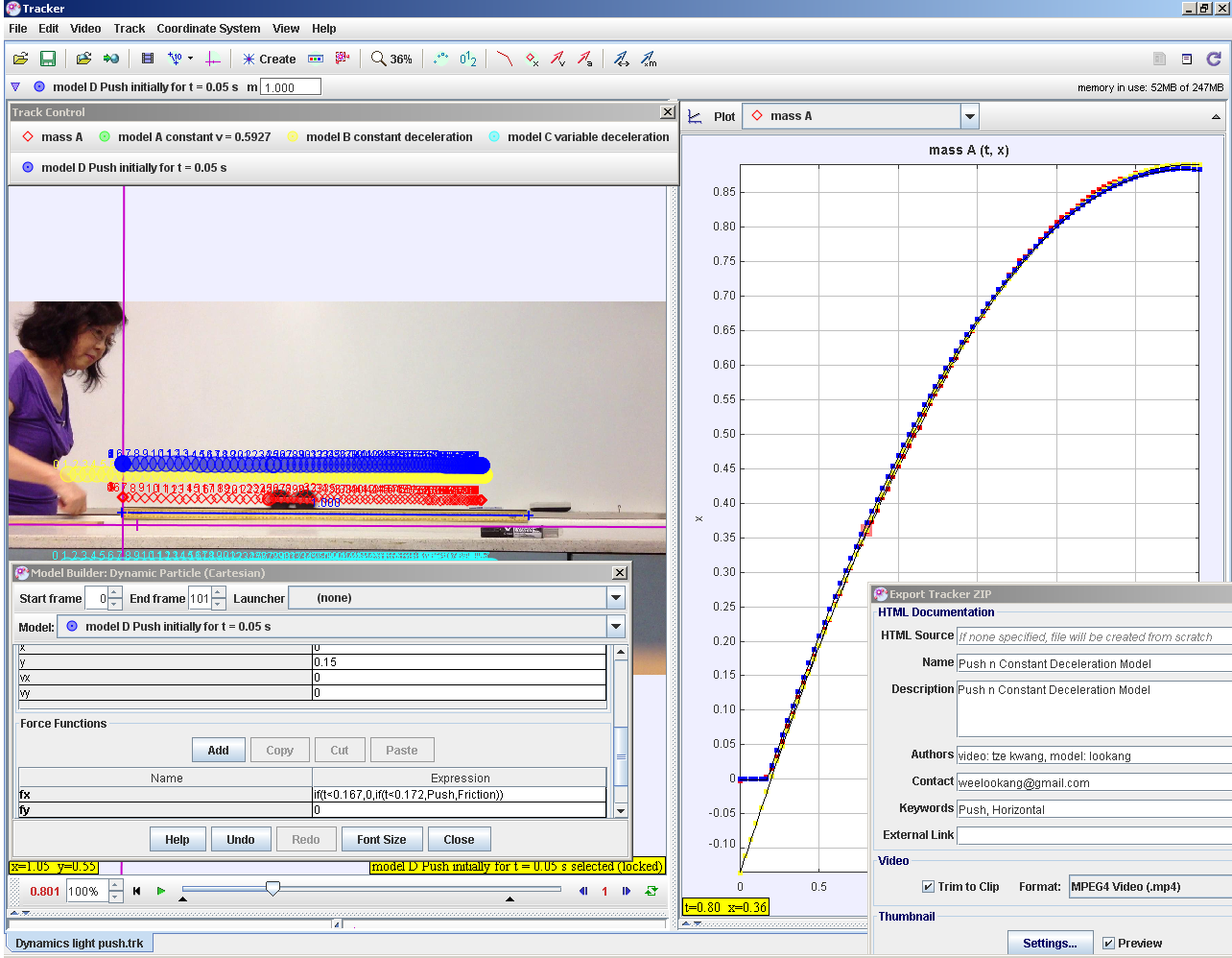 [Speaker Notes: http://weelookang.blogspot.sg/2015/01/tracker-push-n-constant-deceleration.html]
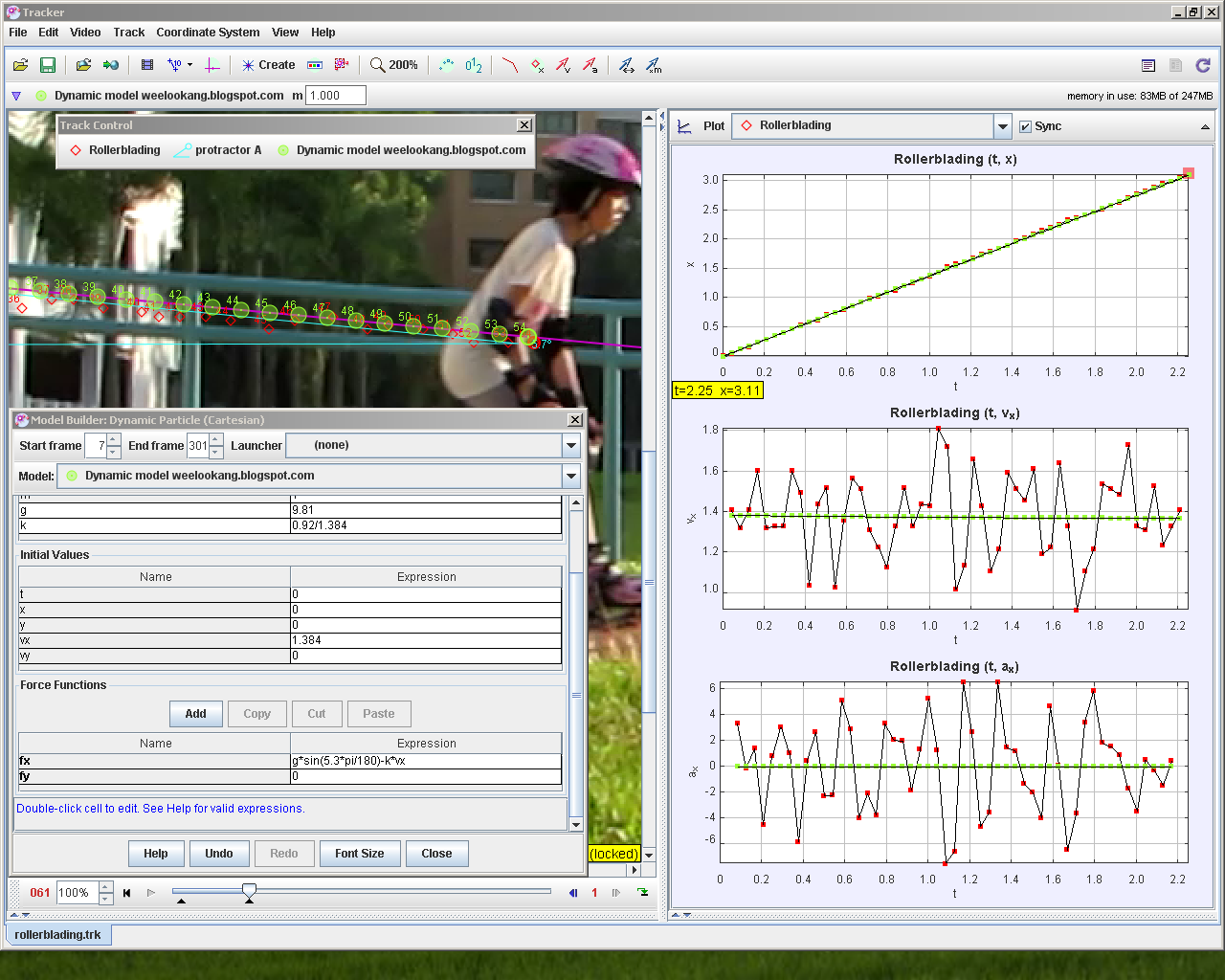 [Speaker Notes: http://weelookang.blogspot.sg/2014/05/tracker-koaytzemin-student-video-roller.html?q=roller]
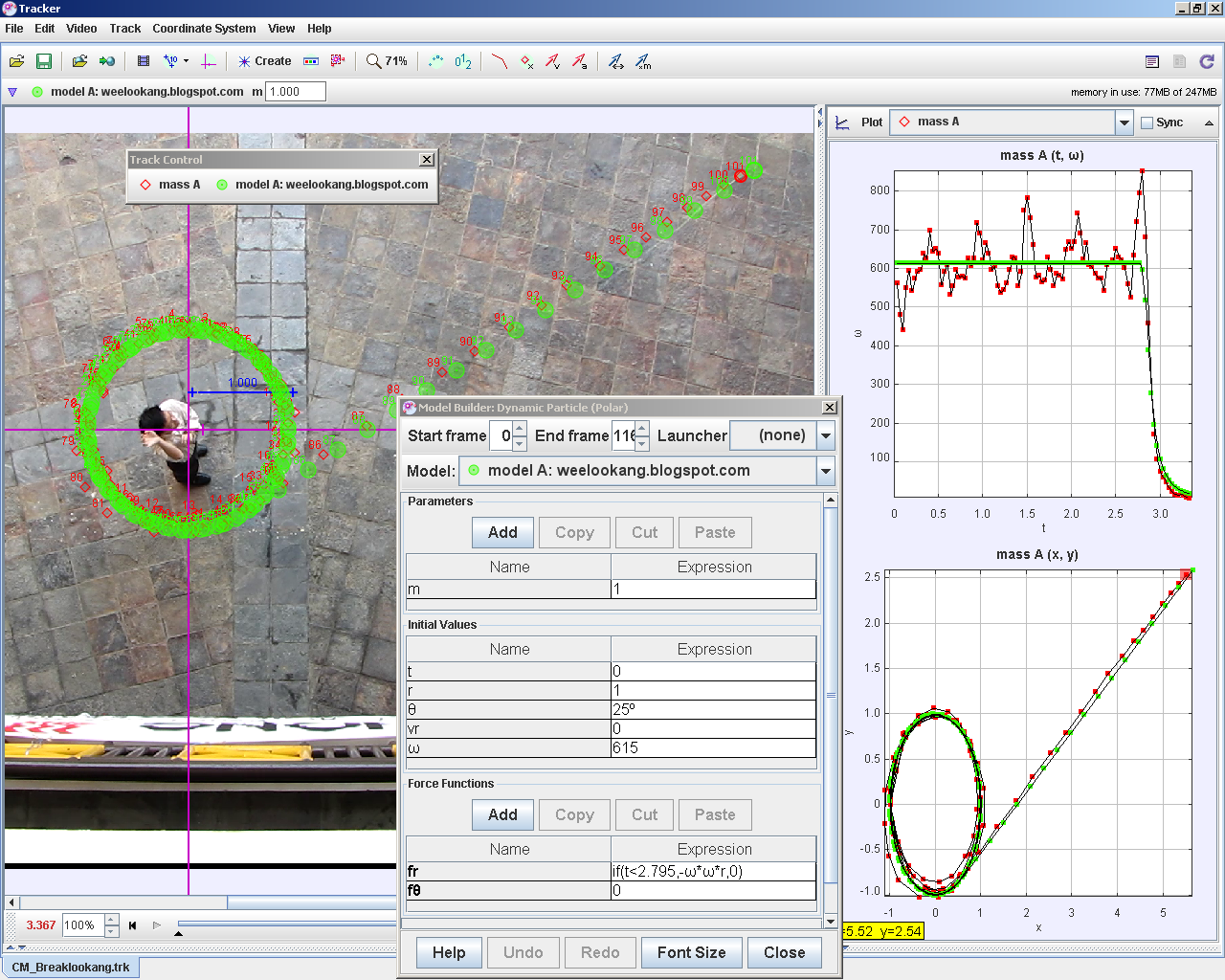 [Speaker Notes: http://weelookang.blogspot.sg/2014/07/tracker-circular-motion-break-model.html]
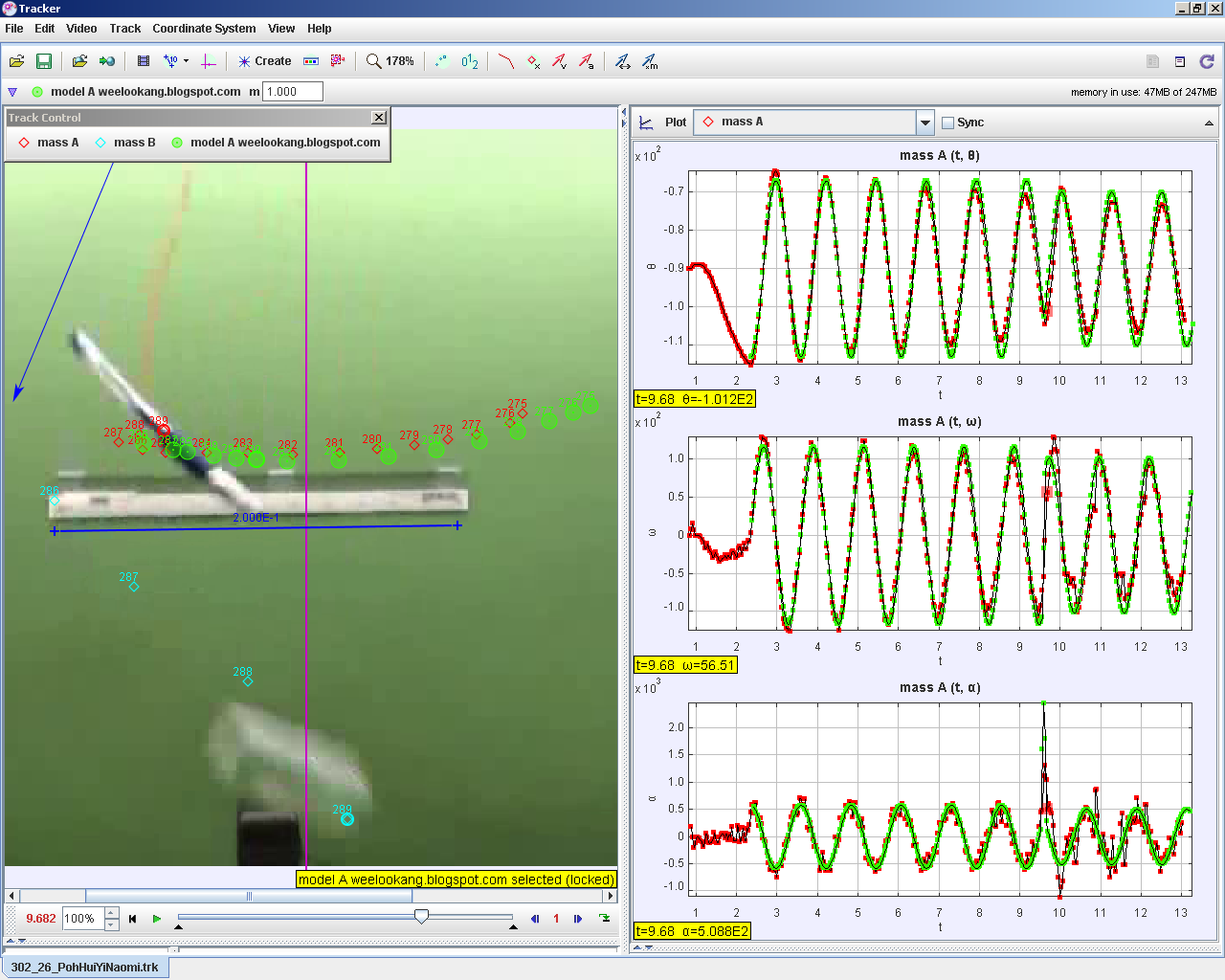 [Speaker Notes: http://weelookang.blogspot.sg/2014/08/tracker-pendulum-collision-model.html]
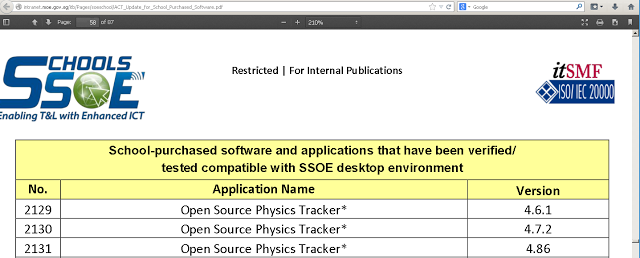 [Speaker Notes: http://weelookang.blogspot.sg/2014/08/ssoe.html]
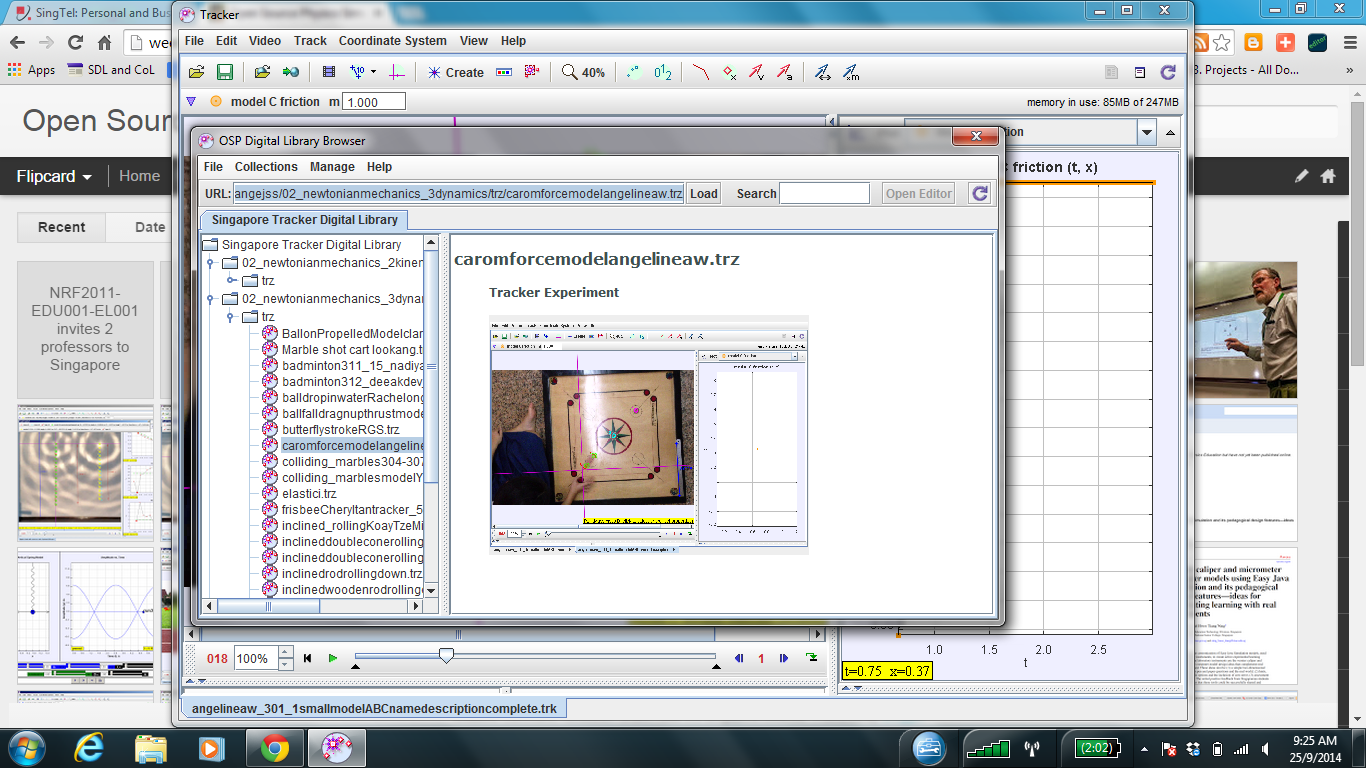